新北市天主教恆毅高級中學110(1)社團
選社系統：新北市校務行政系統 – 高中職校務
選社時間：8/17(二)08:00~8/23(一)16:00止
選社年級：高國一、二未選社團及獨招未錄取之同學
選填志願：請務必點選1~25的志願序，以免系統分發無錄取社團
                      (如志願分發仍未入社，將由訓育組安排進入未滿之社團)
系統登入：請務必先登入測試，帳密如無法登入二次，請連絡訓
                      育組查詢29923619分機198立銘，以免系統帳號被鎖
                      ，需等待帳號停用時間， 後才可以再次登入系統。
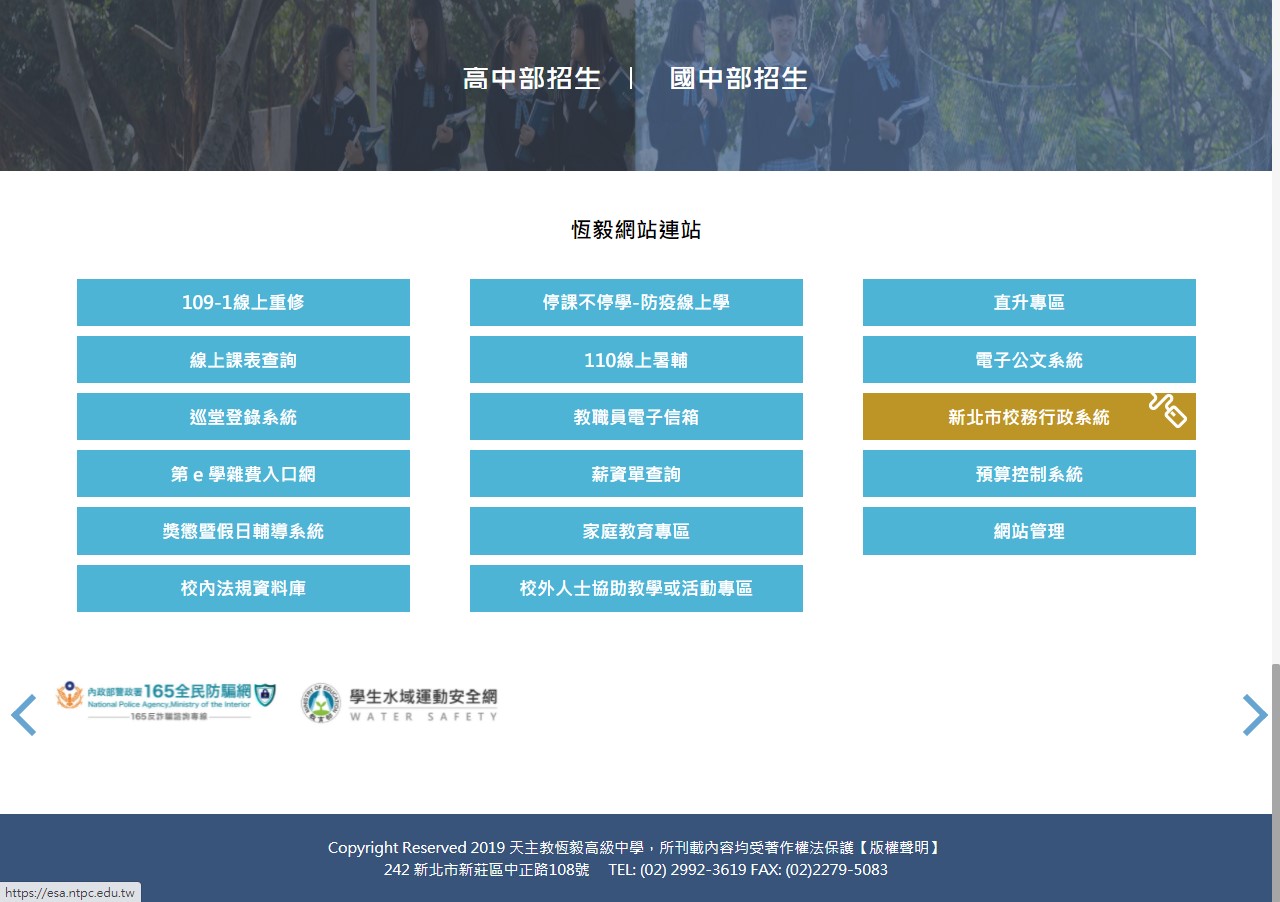 校網首頁點選新北校務行政系統
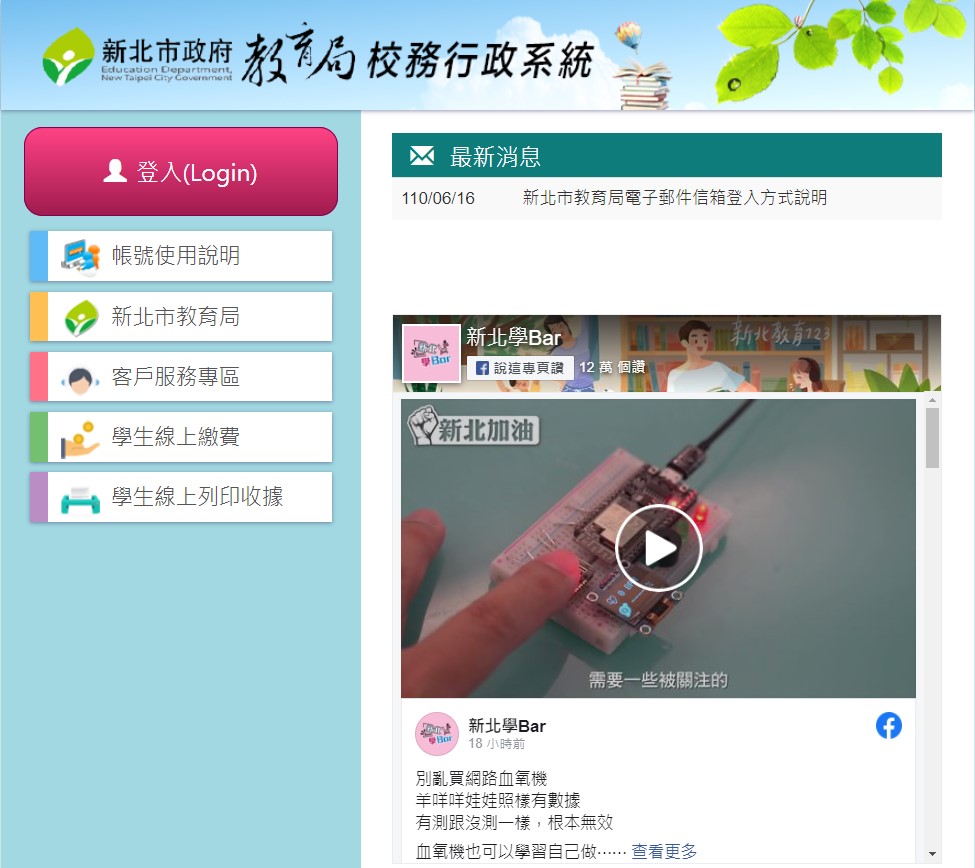 按登入請 自使 定用 帳國 號小 及所 身設 分定 證     密     碼
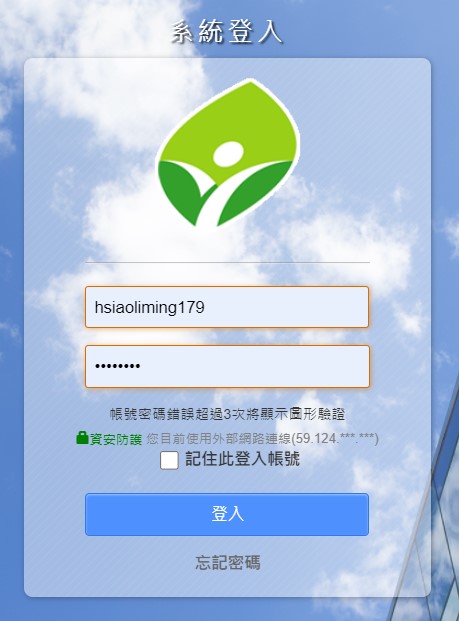 登入錯誤二次請打電話至訓育組查詢29923619分機198蕭立銘
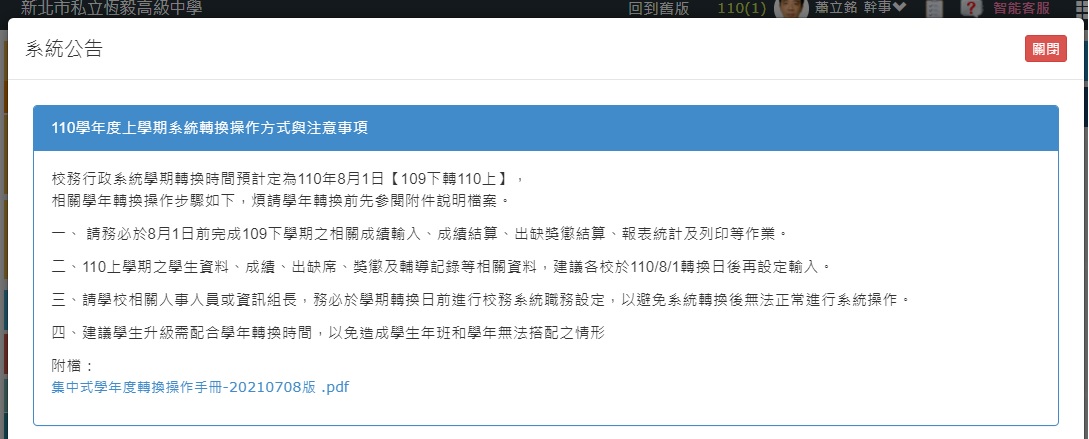 按關閉
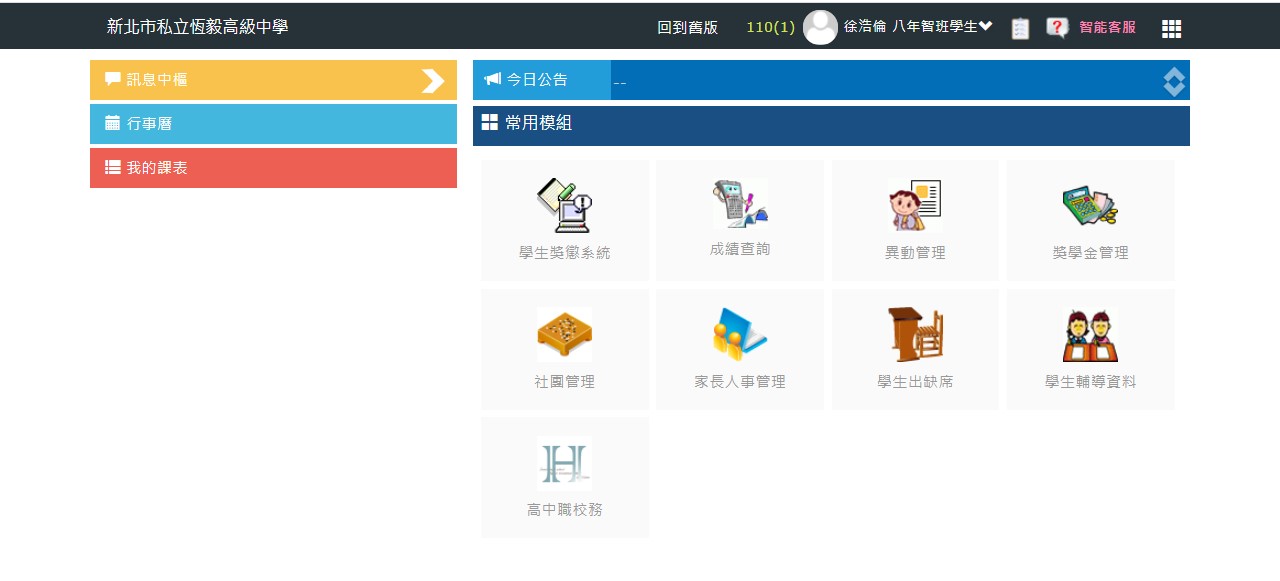 點選社團管理
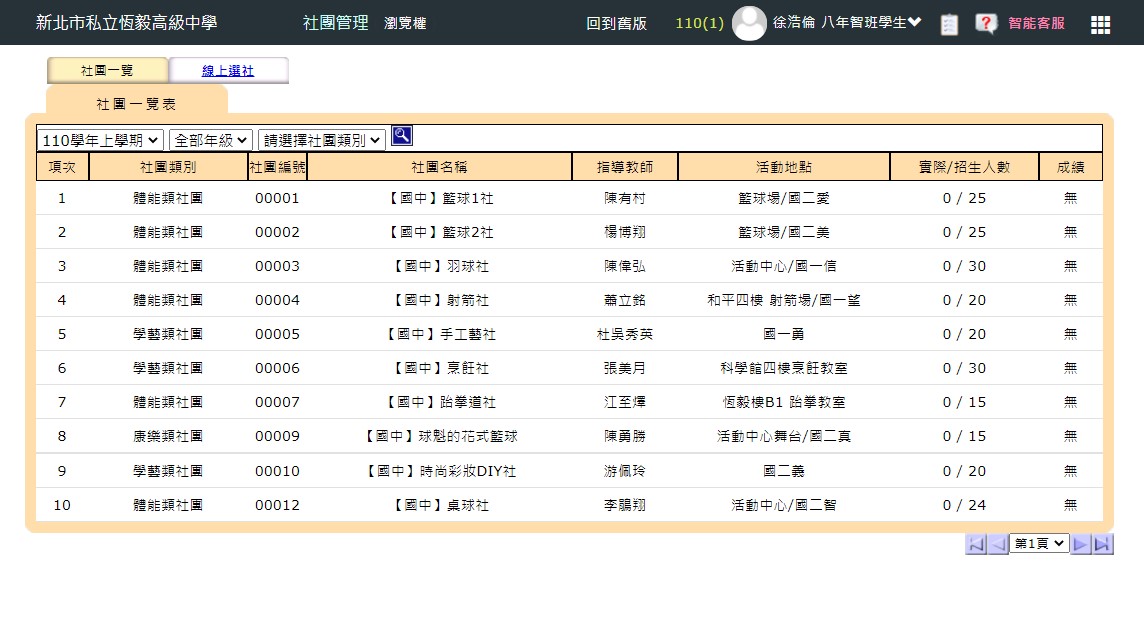 點選線上選社
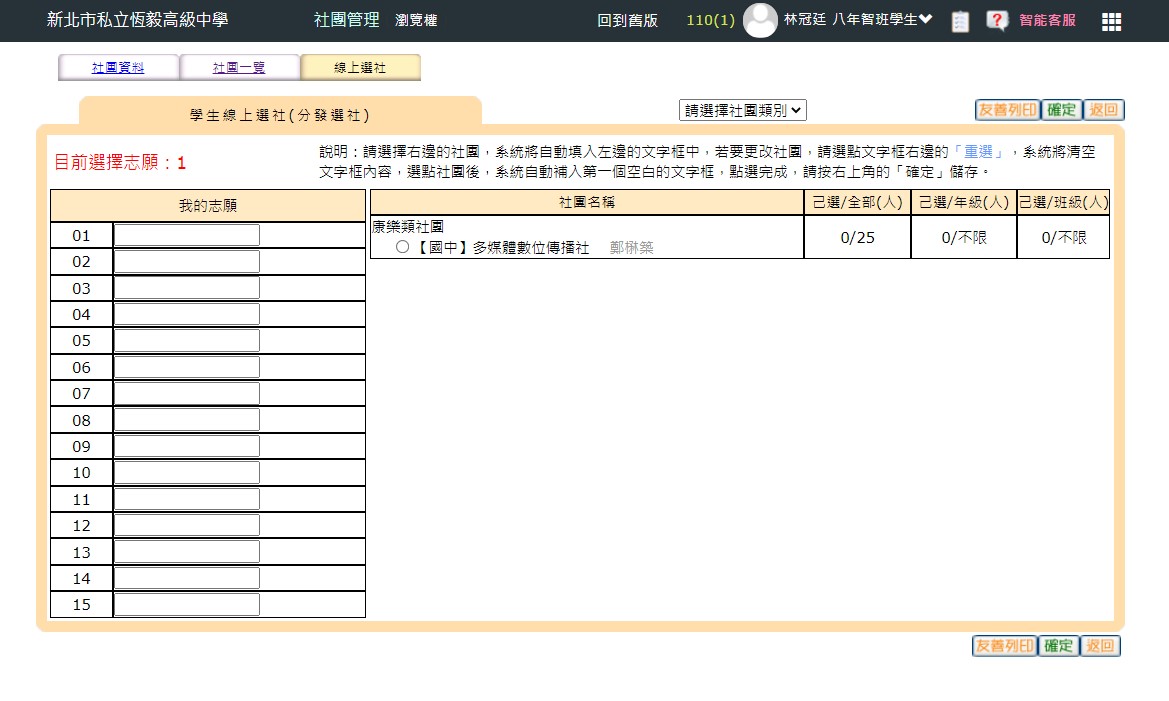 依左列順序點選右列社團，請務必填選「25」個社團，以免造成選填分發後沒有選入社團，最後按確定送出，完成選社。
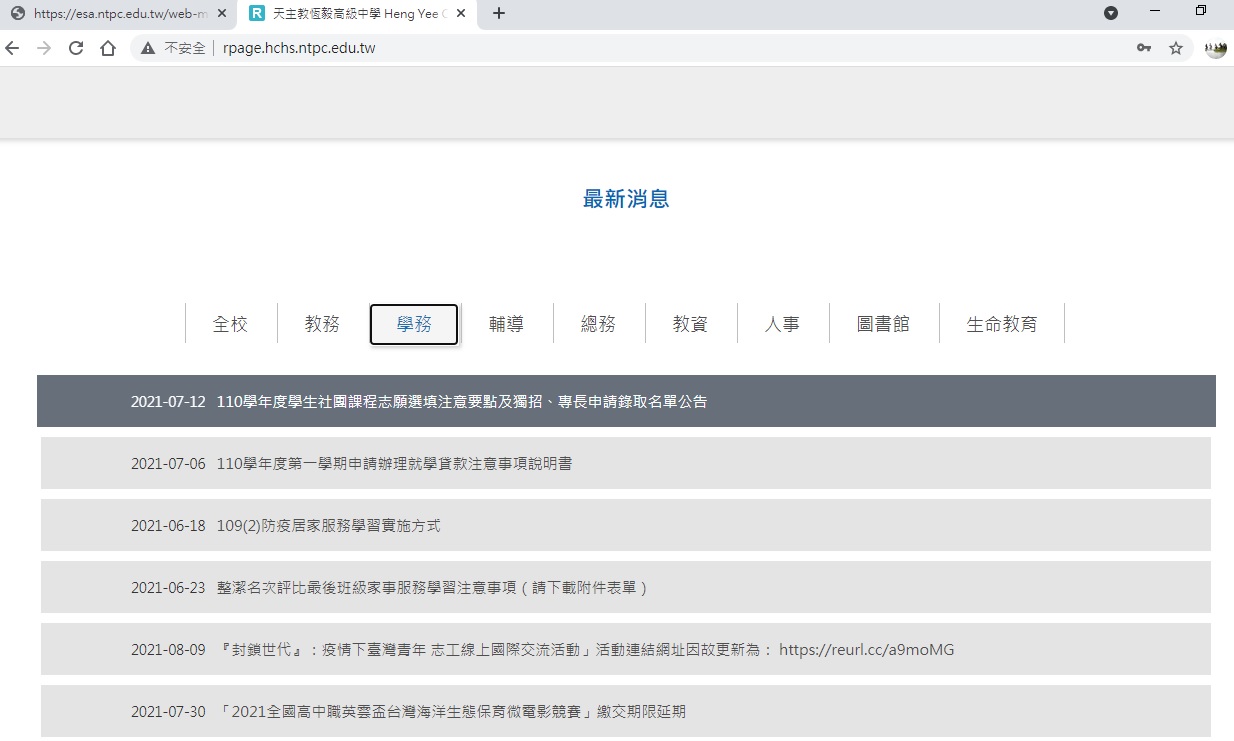 校網最新消息 - 學務 - 110學年度社團課程及名單公告